Infrastructure development begins with a pipe — we lay the groundwork for recovery.
Presentation
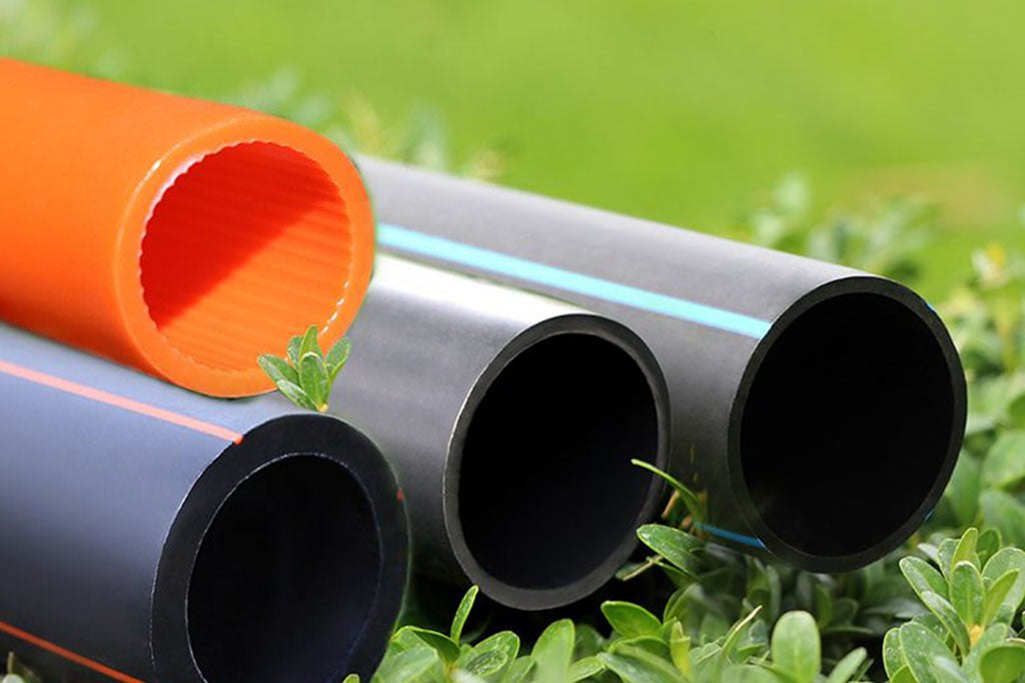 LLC TD Bur Leasing
Setting Up a Polyethylene Pipe Production Plant
PROJECT GOAL
Promoting the development of domestic industry through the creation of an efficient processing facility for the production of polyethylene pipes and fittings that meet modern standards and ensure reliability and durability in construction and utility installation, supporting Ukraine's infrastructure recovery and export to the EU.
About Company
Company Presentation
Bur Leasing Trading House LLC specializes in supplying high-quality raw materials for polyethylene pipe manufacturers, as well as selling polyethylene pipes and fittings, and has significant experience in this industry
Proprietary solution
Raw materials
Business Model
○ Thanks to close collaboration with clients who operate pipes in extreme conditions (slurry, rock materials), we have developed three-layer pipes with enhanced wear resistance, extending service life by 4–5 times.
○ Supply of raw materials, manufacturing and sales of polyethylene pipes and fittings.

○ We provide raw materials to factories and only pay for the processing service.

○ As a result, we get finished products that we sell to end consumers.
○ The company's core product is recycled polyethylene and polypropylene, which includes collected and sorted polyethylene that undergoes crushing, washing, and processing into granules.

○ Finished products - technical pipes used in mines and quarries.
Company Presentation
Our Achievements
Dynamic growth
Stable market position
○ Client base with regular orders
○ Products are pre-booked — reflecting demand and trust
○ Established production partnerships
○ Experience and understanding of polyethylene quality and technical properties, which enables us to select the best offers on the market
○ We increased polyethylene sales from 2–3 truckloads per year → to 10 truckloads per month.
○ Turnover grew 11 times:
2022 — UAH 1.7 million → 2023 — UAH 18.9 million
Scalability readiness
Innovation solution
Technological adaptability
○ We actively implement innovations and stay up to date with the latest industry trends.
○ We monitor developments not only in raw materials, but also in equipment for both material and pipe production.
○ Own Raw Material 
○ BaseProven business model
○ Stable cash flows enabling reinvestment into production
Three-layer polyethylene pipes developed for extreme operating conditions
○ Service life extended 4–5 times thanks to a specialized design
○ The solution is proven in mines, quarries, and slurry pipelines
Company Presentation
Product & Technology
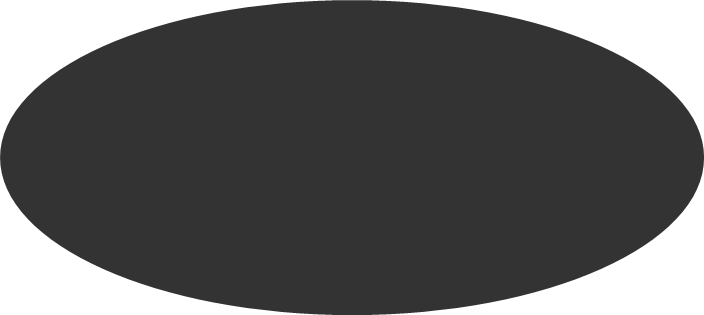 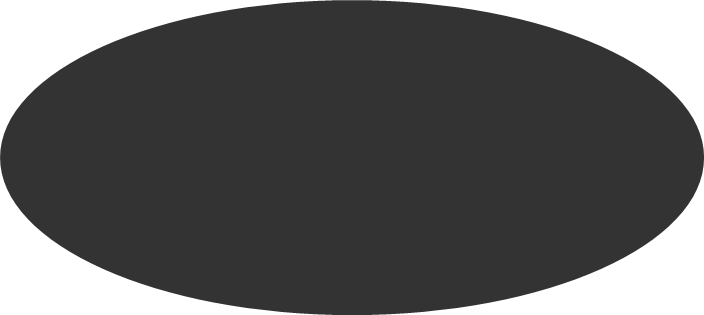 Key features
Strategic Advantages
Core products
65%
○ Recycled raw materials – a stable, eco-friendly, and cost-effective solution

○ Three-layer pipes – extended service life by 4–5 times

 ○ Increased durability and strength for extreme conditions (slurry, rock, mining)

○ Compliance with DSTU / EN standards, quality control at every stage
○ Products tailored to specific industry needs (mining, utilities, agriculture)

○ Fast delivery with no import dependencyLower cost through localization and in-house raw materials

○ Eco-friendliness — use of recycled plastic
○ Supply of recycled polyethylene and polypropylene

○ Polyethylene pipes
Market Analysis
Company Presentation
Problem
Cause
Consequences
○ Delays in the implementation of infrastructure, construction, and agricultural projects.

○ Increased costs due to import dependence and logistics.

○ Slower recovery rates and budget losses.
○ Destruction of production facilities due to the war (approximately 50% of the market has disappeared).
○ Some factories are located in occupied territories or active combat zones.
○Outdated technologies among competitors (low product durability)
Shortage of high-quality polyethylene pipes
○ Logistics challenges.

○ High costs (customs duties, currency risks).

○ Shortage of finished products in the EU due to internal demand.
○ Supply instability.

○ Risk of deadline disruptions.

○ Decreased availability of materials for key sectors.
Dependence on imports
○ Logistics challenges.

○ High costs (customs duties, currency risks).

○ Shortage of finished products in the EU due to internal demand.
○ Farmers are unable to expand irrigation.

○ Construction companies cannot complete projects.

○ Utility networks are not being upgraded.
Product shortage in agriculture, housing, and industry
Company Presentation
Solution & Result
◊ Result:

• Supplying the Ukrainian market with domestically produced polyethylene pipes
• Opportunity to enter export markets in EU countries
• Addressing the domestic shortage of recycled raw materials — through import and resale to other manufacture
• Strengthening local production chains and reducing the industry's overall import dependence
◊ The project includes:

• Establishing In-House Production
• Automated extrusion line for polyethylene pipes
In-house raw material base: recycling of secondary polyethylene and polypropylene
• Production of three-layer wear-resistant pipes for mining, utilities, and agriculture
• Localized manufacturing — fast delivery without import risks
◊ Increased Import of Raw Materials to Ukraine

• In addition to supplying our own production, we are considering expanding the supply of recycled polyethylene and polypropylene for sale to other manufacturers.

This will help partially address the raw material  the raw material shortage on the market and strengthen local production chains.
◊ Response to market demand — launching our own production

We are establishing a modern polyethylene pipe manufacturing facility in Ukraine to:
 • fill the gap in the domestic supply market
 • reduce dependence on imports 
• provide key economic sectors with high-quality and affordable products..
Company Presentation
Market and Target Audience
Customer Base
Target Audience
Market Potential
Market
•  Construction companies

• Municipal utilities and public service providers

• Agricultural enterprises

• Mining companies

• Regional administrations, communities, and military-civil administrations (MCAs)
• Over 20,000 projects have already been registered for construction and reconstruction since the start of the war

• Demand for pipes is increasing as part of infrastructure recovery

• Import substitution opens a niche for domestic producers.
• Ukraine is the primary market: construction, utilities, agriculture, and mining sectors

 • Export markets: Poland, Moldova, Romania — countries with high demand for pipe products and close logistical proximity
• An established network of B2B clients across Ukraine.

• Some clients place orders in advance — confirming stable demand.

• There is interest from buyers in localizing production.
Investment Scenarios
Company Presentation
Advantage
Payback / ROI
Essence
Investment
Participation Model
Scenario
Project Investment Budget
Company Presentation
Durable
Projected Financial Dynamics of the Project (Years 1–3)
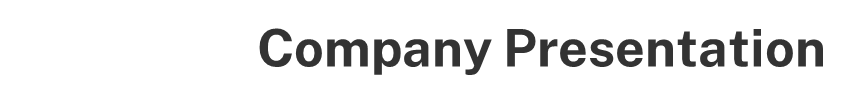 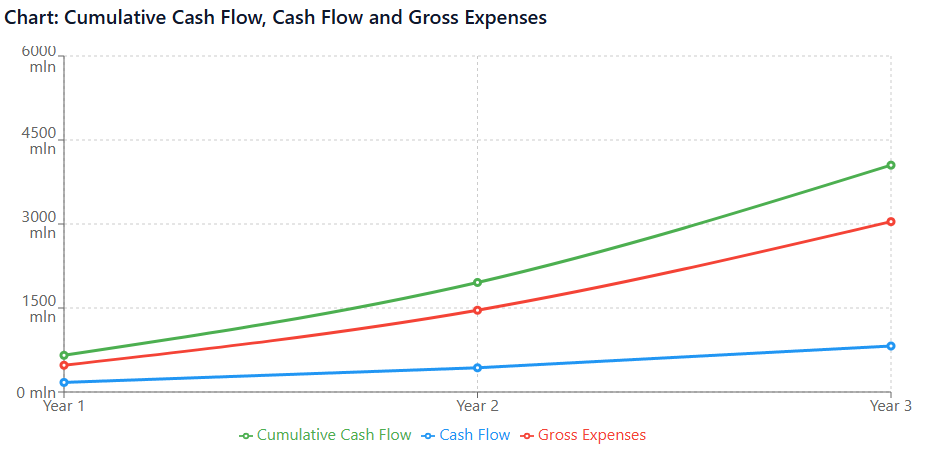 Company Presentation
SWOT Analysis
○ Availability of own imported products — a stable foundation for launching and developing production

○ Use of recycled raw materials — economically and environmentally beneficial

○ Established customer base and demand for technical pipes
○ Import substitution with a locally produced product

○ Ukraine's infrastructure recovery — growing demand for pipes for utilities, water supply, and agriculture

○ Expansion to EU markets with high-quality products and competitive pricing
O
S
○ Economic instability, currency fluctuations, and changes in energy prices

 ○ Competition from market players with greater resources

○ Regulatory changes, demand fluctuations, and payment delays may complicate operations
○ Significant initial investments in construction, equipment, and logistics

○ Risks of raw material delays due to logistics, currency fluctuations, and customs barriers

○ Pipe production is energy-intensive, especially during raw material processing
T
W
Company Presentation
Project Roadmap
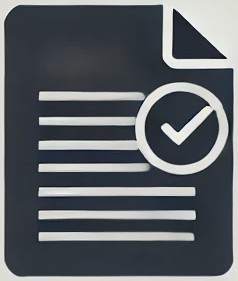 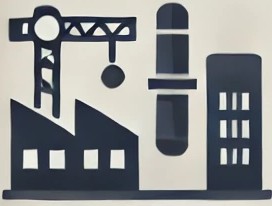 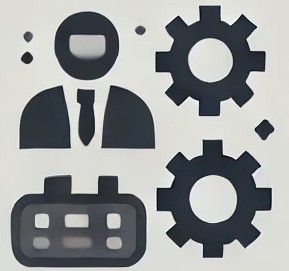 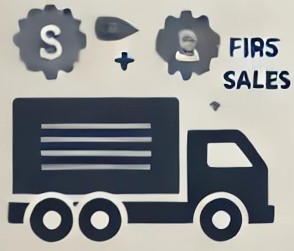 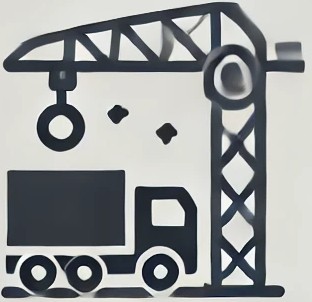 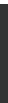 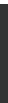 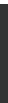 Construction and installation works
Equipment delivery and installation
Staff recruitment and training
Launch and
 initial sales
Preparation and legal formalities
● Preparation of the production site or facility

●Legal formalities for the purchase of equipment, land, or assets
● Administrative staff – 24 people

● Production staff – 65 people
● Start of sales in the domestic market

● Preparation for scaling and expansion into new regions
●Renovation/reconstruction, infrastructure installation

● Utility connections
● Delivery and installation of production lines

● Line configuration according to product specifications
Project Team
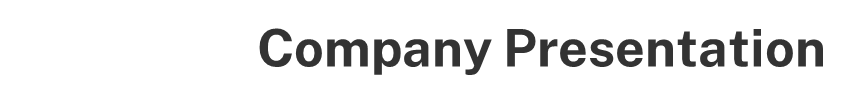 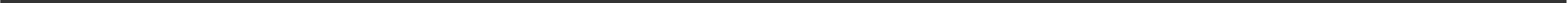 Director of the LLC
He manages the project based on his diverse experience and three higher education degrees: a Master's in Public Finance Management, a Bachelor's in Law, and a qualification in Practical Psychology. He has extensive experience in the banking sector, state investment companies, and pipe manufacturing, which ensures a comprehensive approach to business management. His expertise in analyzing projects for SMEs and VIP clients enables well-informed decision-making, while his skills in attracting financing contribute to successful investor relations. His leadership qualities and ability to organize quality control ensure team productivity and client trust
Бухгалтер
Юридична підтримка
Experienced legal professionals who support large businesses, including financial companies. They collaborate with the National Bank of Ukraine and the Association of Ukrainian Banks, ensuring professional legal support and full compliance of the project with applicable legislationі.
A Master of Finance with over 12 years of experience as a chief accountant. Previously worked at the tax inspection office in the audit department and held senior positions in manufacturing and trading companies. Participated in joint projects with the Deposit Guarantee Fund, highlighting her expertise in financial reporting and auditing.
Marketing Strategy
Company Presentation
Online promotion
○ Regular website updates

○ Social media activity (TikTok, Facebook, Instagram, Telegram, LinkedIn)
Industry events
Offline advertising
○ Regular participation in exhibitions and conferences

○ Establishing B2B connections through personal presentations
○  Publications in industry-specific media

○ Distribution of flyers in construction stores, offices, and at events
Company Presentation
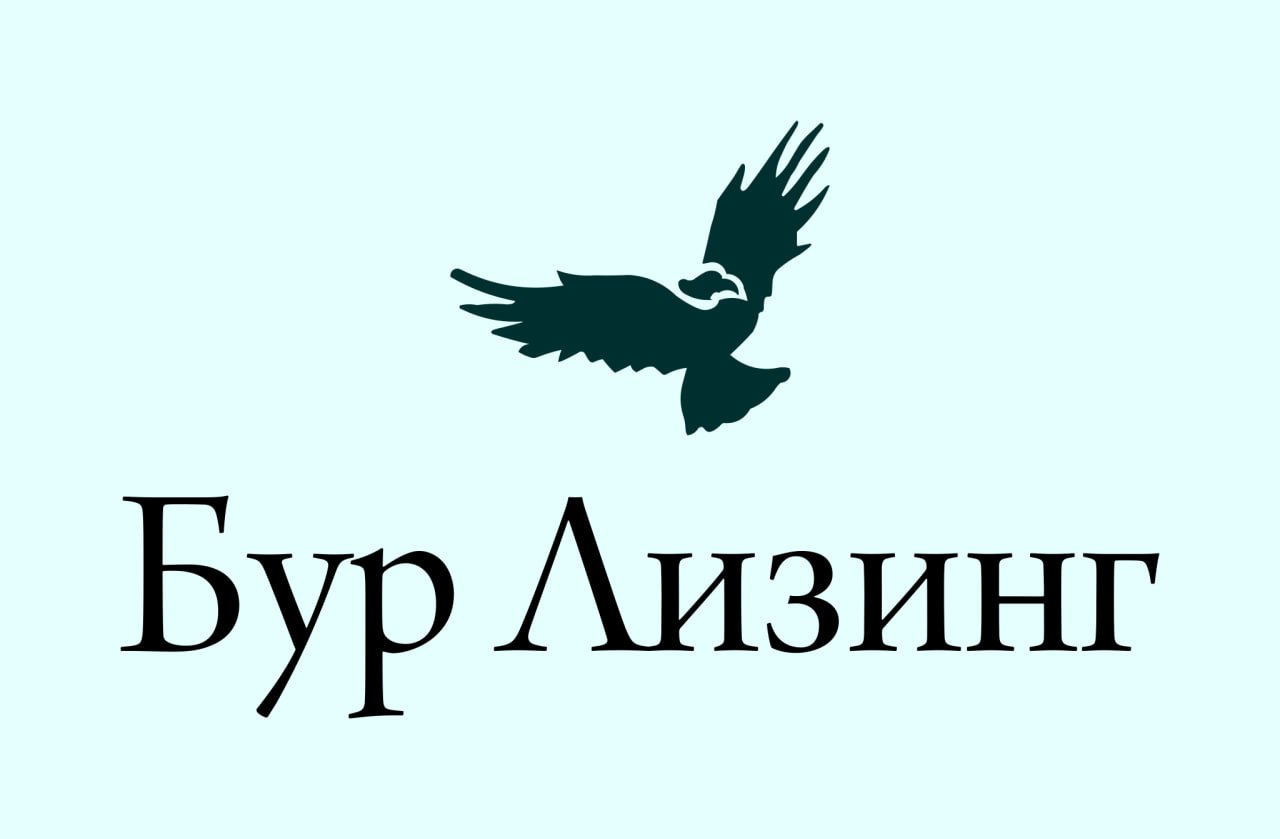 Thank you
For your attention
https://burleasing.com
vk@burleasing.com
+380674053870– Viktor Khomenko